Research Team
Louise Henderson- PhD Student- RGU
Professor Catriona Kennedy- RGU
Dr Heather Bain- RGU
Dr Elaine Allan- NHSG
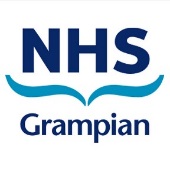 Integration of health and social care in a regional area of Scotland
Exploring the needs and experiences of service users and their families.
@Lou_Henderson2
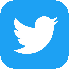 Aims of this session
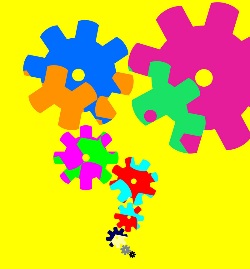 Literature ‘Re-view’

Explore LH’s evolution of understanding around the literature review process.

Consider questions arising from the literature.

Offer insight into preliminary emerging themes.
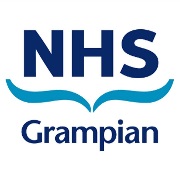 [Speaker Notes: Audience participation, in the form of inviting delegates to offer constructive feedback/discussion on my project.]
Start at the very beginning…
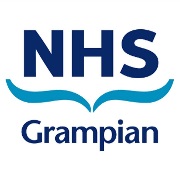 “Viewing”…
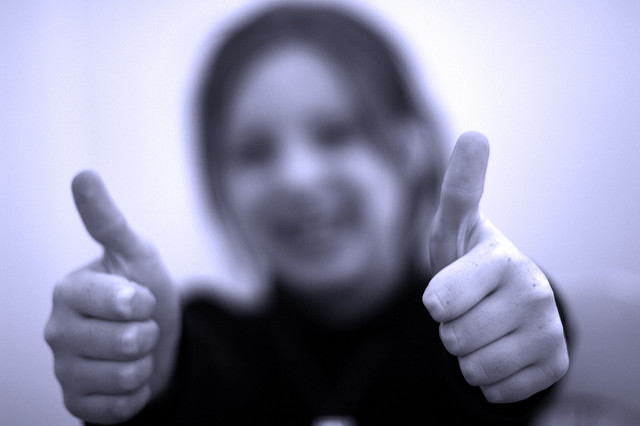 Questions of the literature
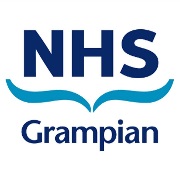 Searching & Screening
Search strategy (V6) October 2017- March 2018
(Baxter and Jack 2008)

Prospero Protocol, published March 2018 
	(Henderson et al. 2018) https://www.crd.york.ac.uk/prospero/display_record.php?RecordID=85550
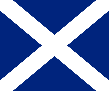 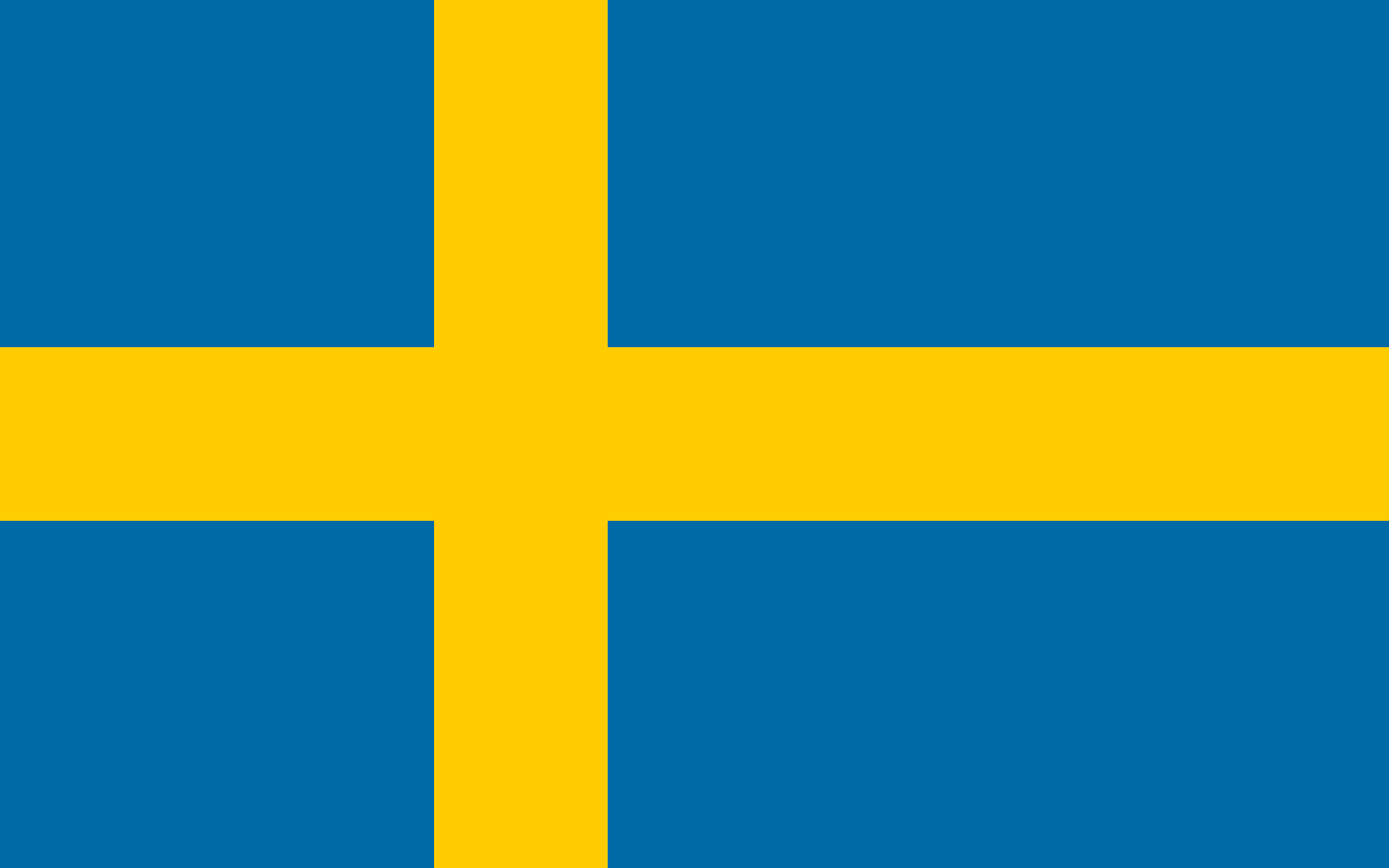 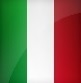 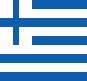 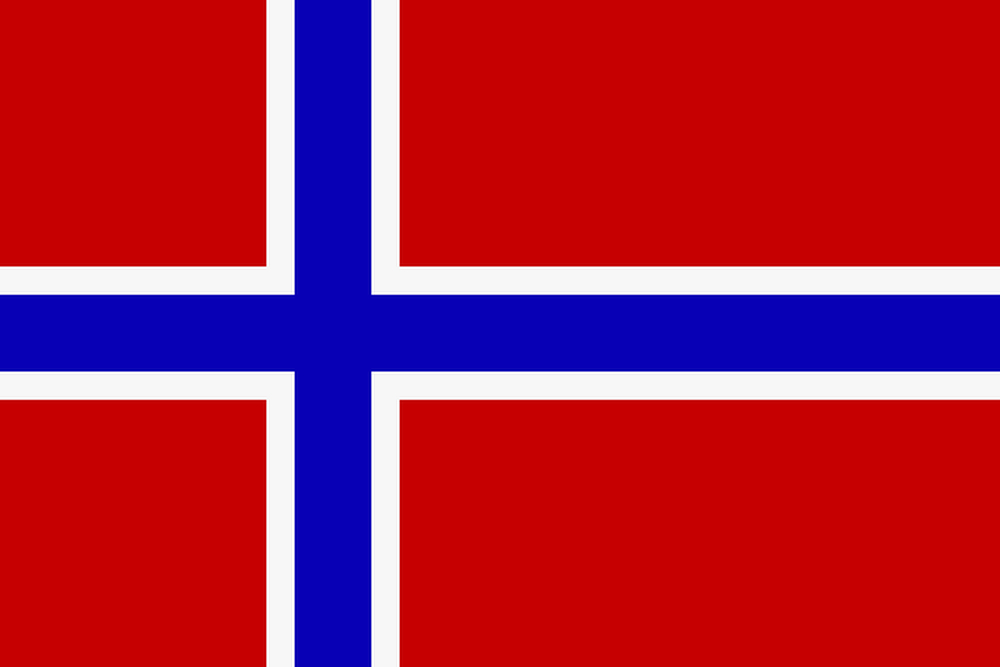 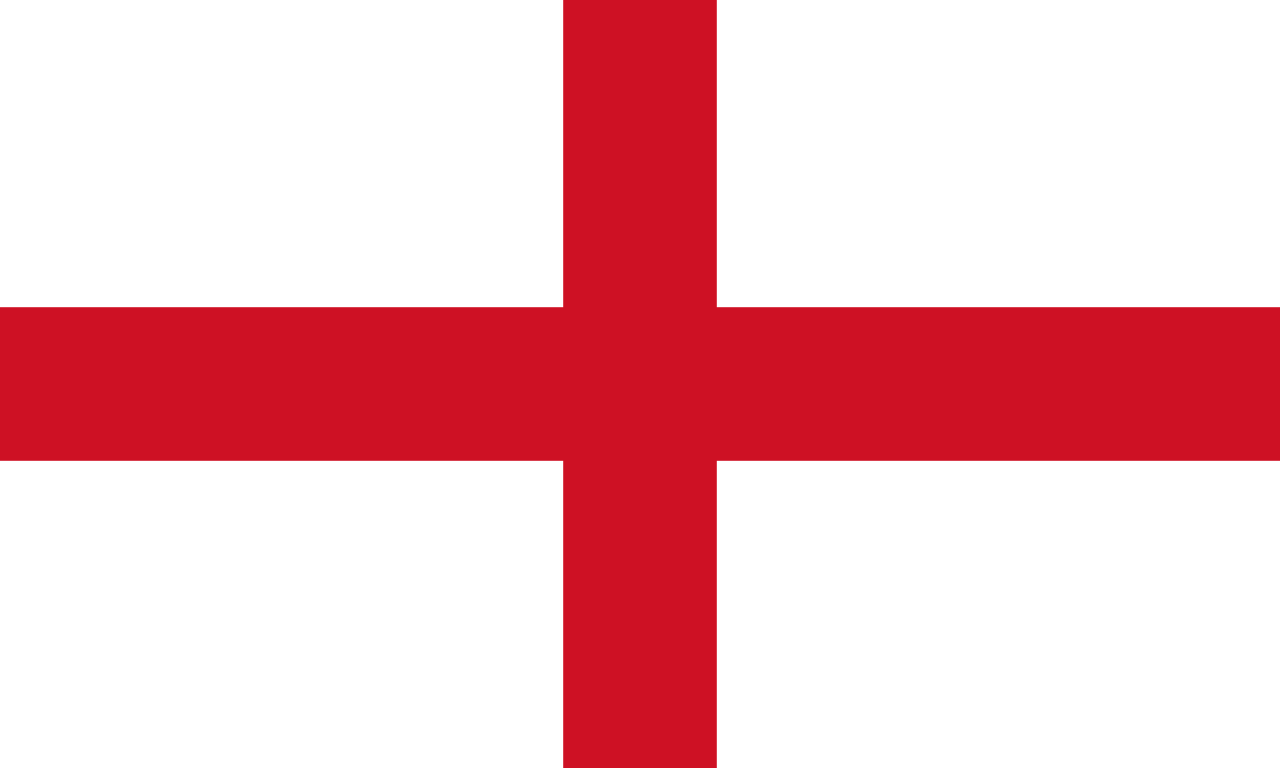 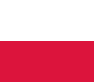 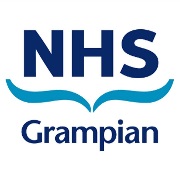 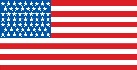 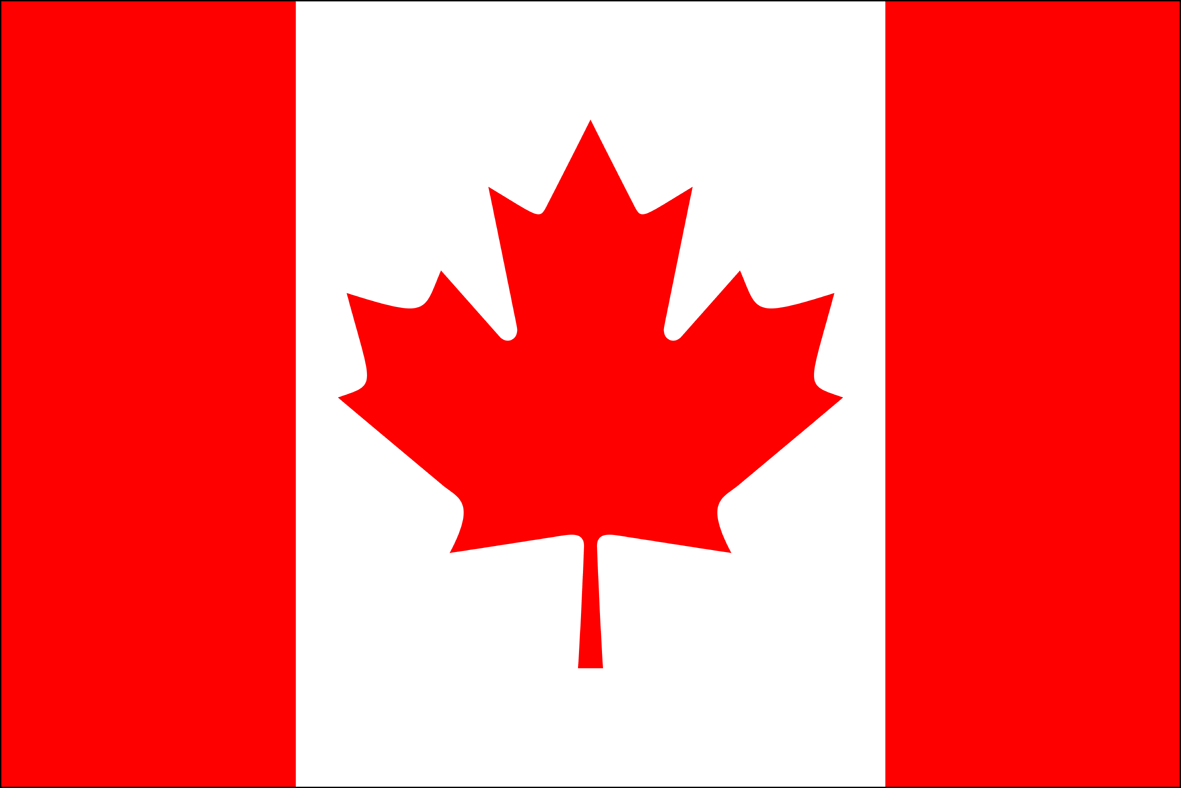 Screening Guidance
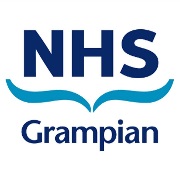 Home
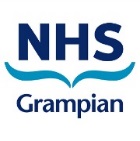 Integrated Care
People
Emerging themes (to-date)
Hewitt-Taylor 2017
Emerging themes
Emerging themes
[Speaker Notes: As literature screening continues:
Refine & organise themes.
Identify gaps in the literature. (Shifting the current balance of focus from models towards service user experience and needs- and the relationship between the two).
Deeper level of synthesis & formulating discussion.
Drawing conclusions.]
“Re-viewing”…
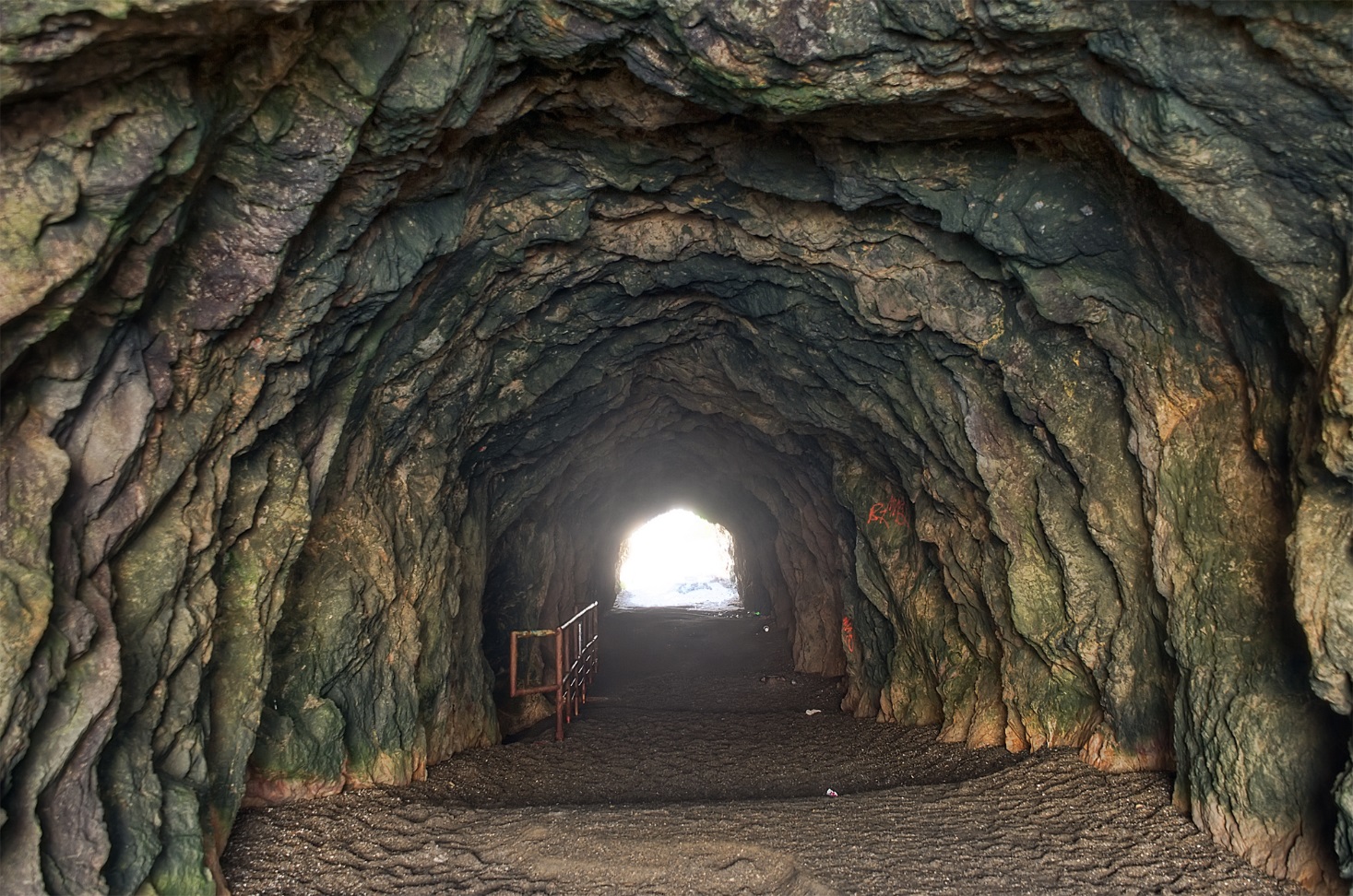 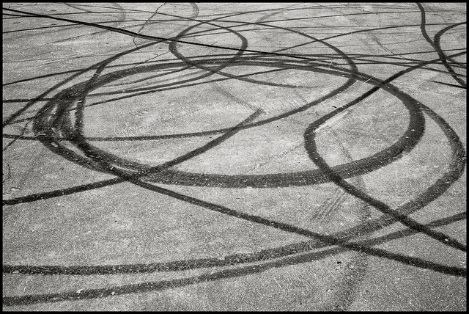 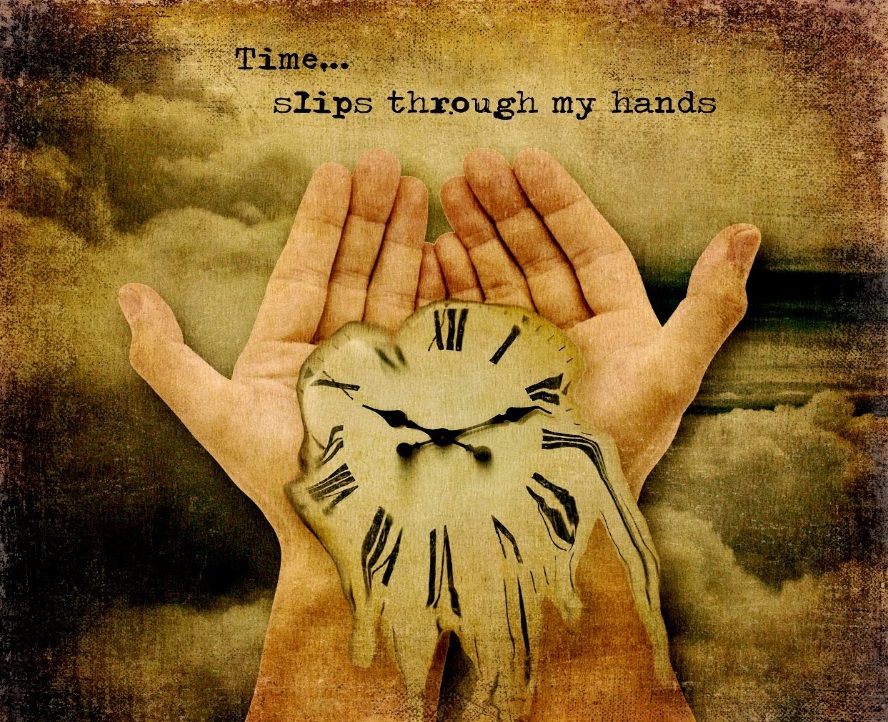 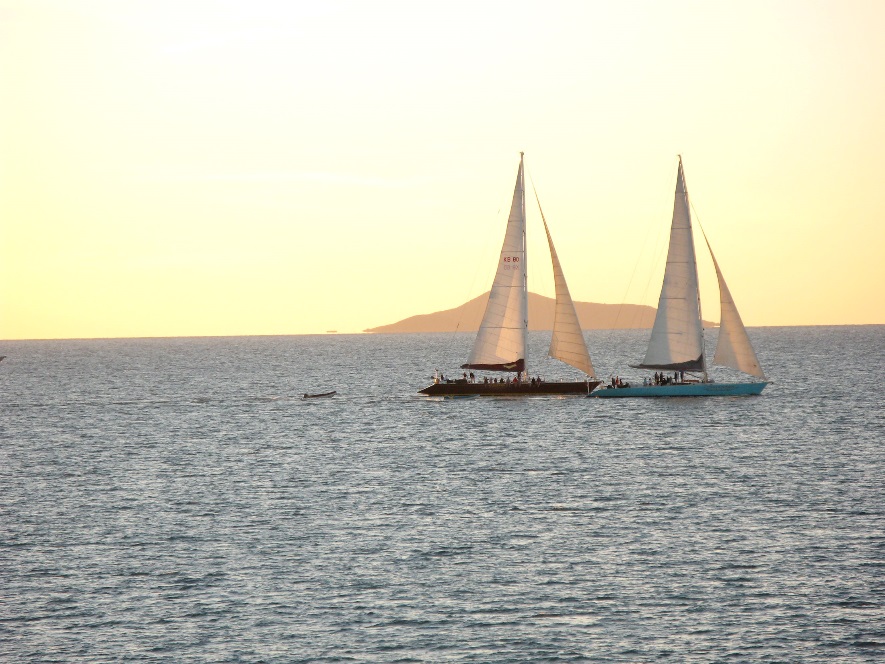 Many thanks
Questions, comments & feedback welcome!
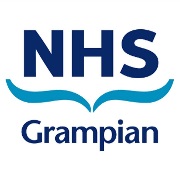 [Speaker Notes: Refine themes as literature screening continues]
References
BAXTER, P. and JACK, S., 2008. Qualitative case study methodology: study design and implementation. The Qualitative Report. 13(4), pp. 544-599.


HENDERSON, L. C. et al., 2018. Integrated health and social care; exploring the needs and experiences of service users and their families. [online]. York: Prospero. Available from: https://www.crd.york.ac.uk/prospero/display_record.php?RecordID=85550 [Accessed 15th May 2018].


HEWITT-TAYLOR, J., 2017. The essential guide to doing a health and social care literature review. Oxon: Routledge.